今天的福音初傳
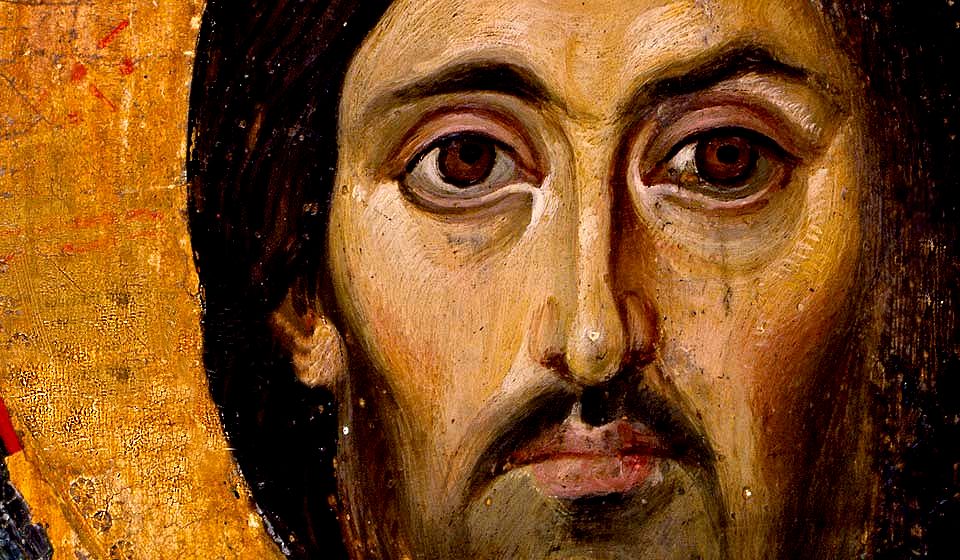 To See Him Face to Face
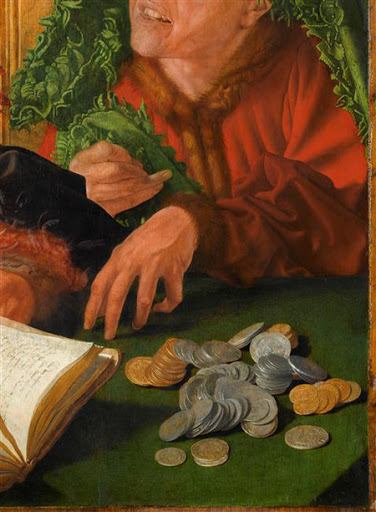 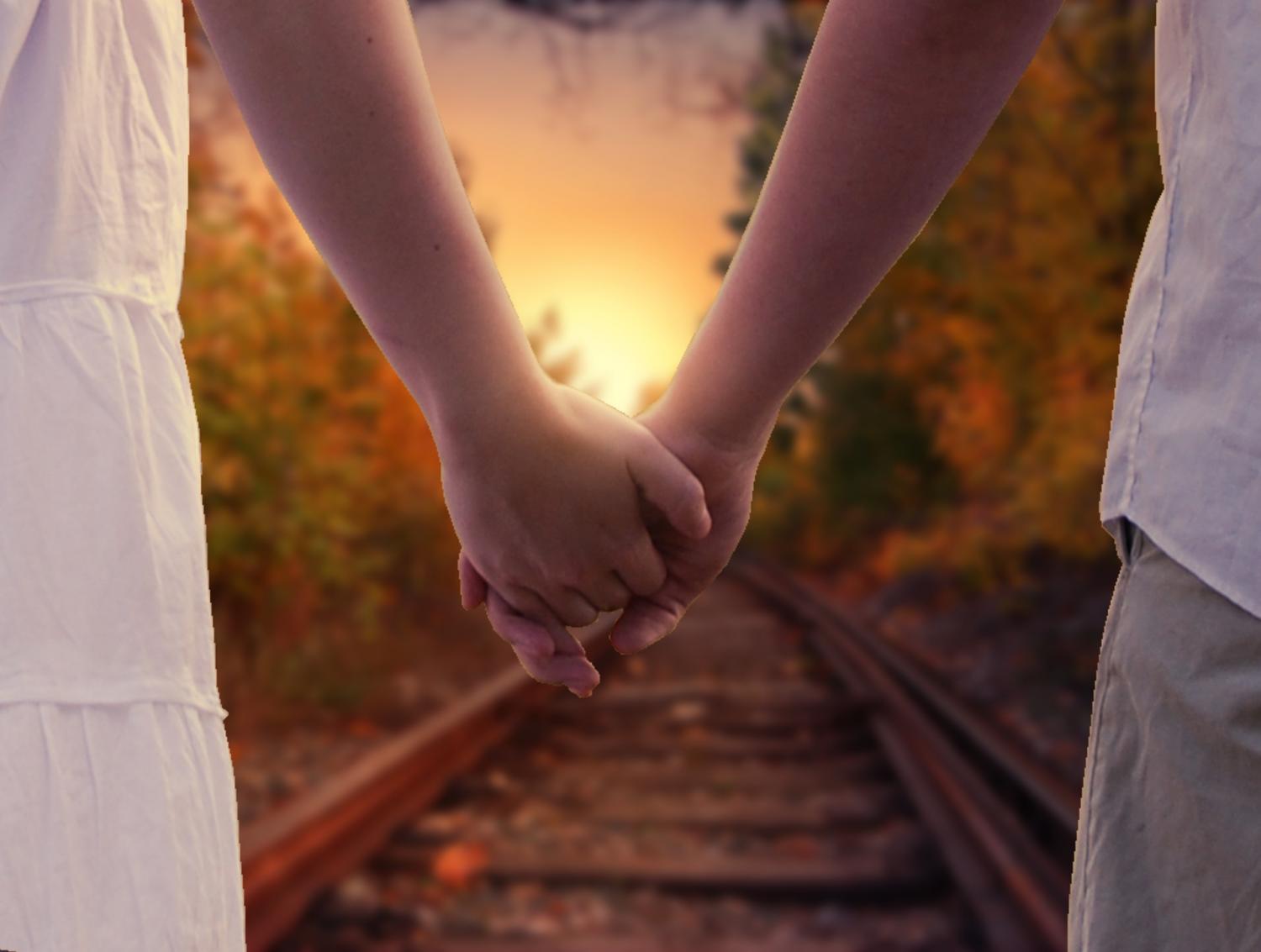 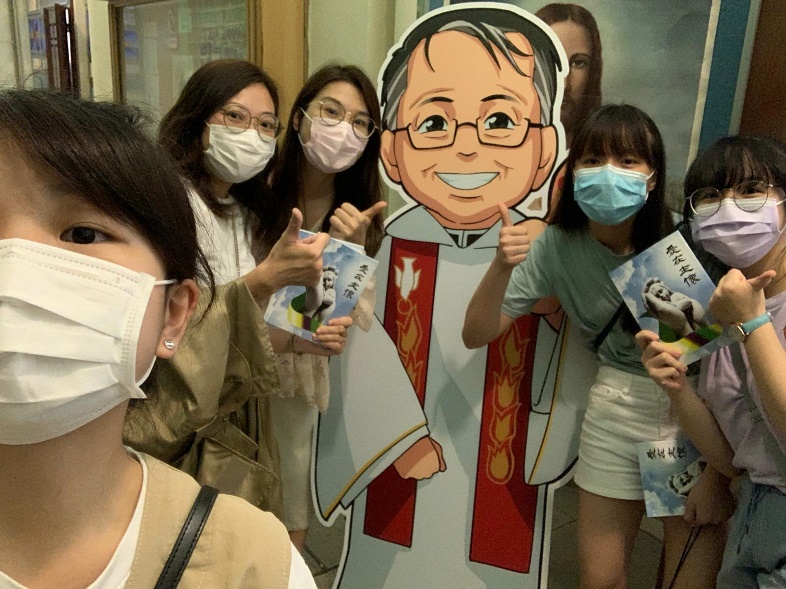 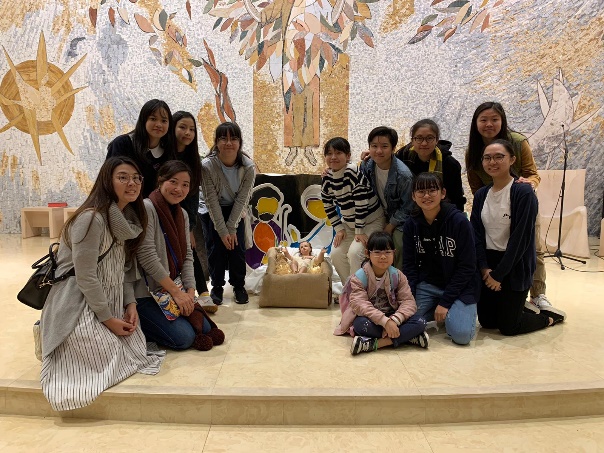 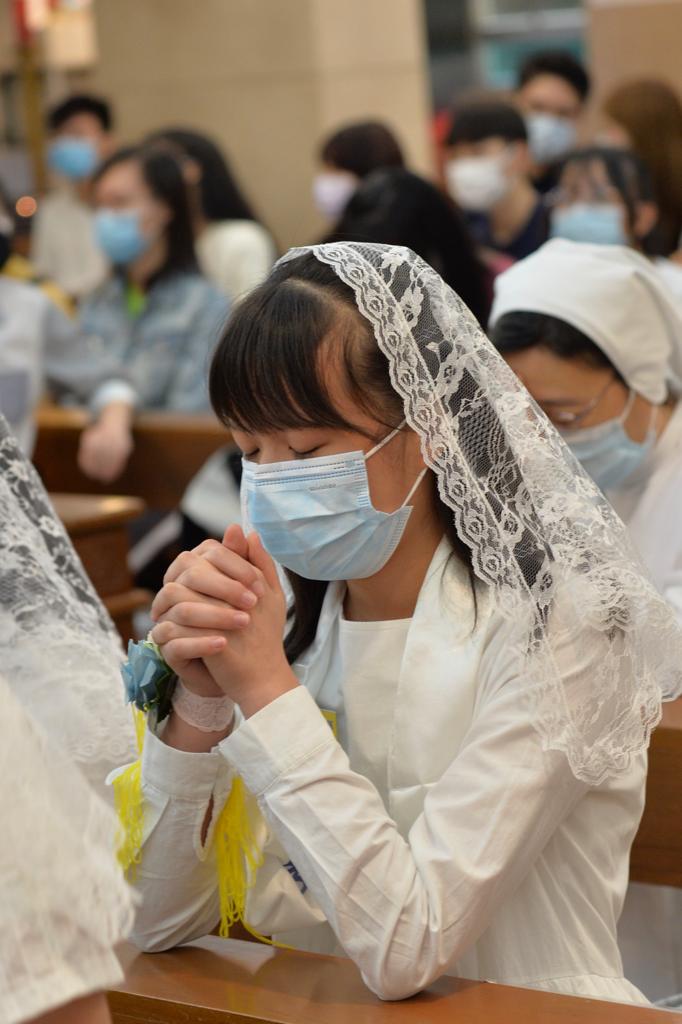 禮儀祈禱生活
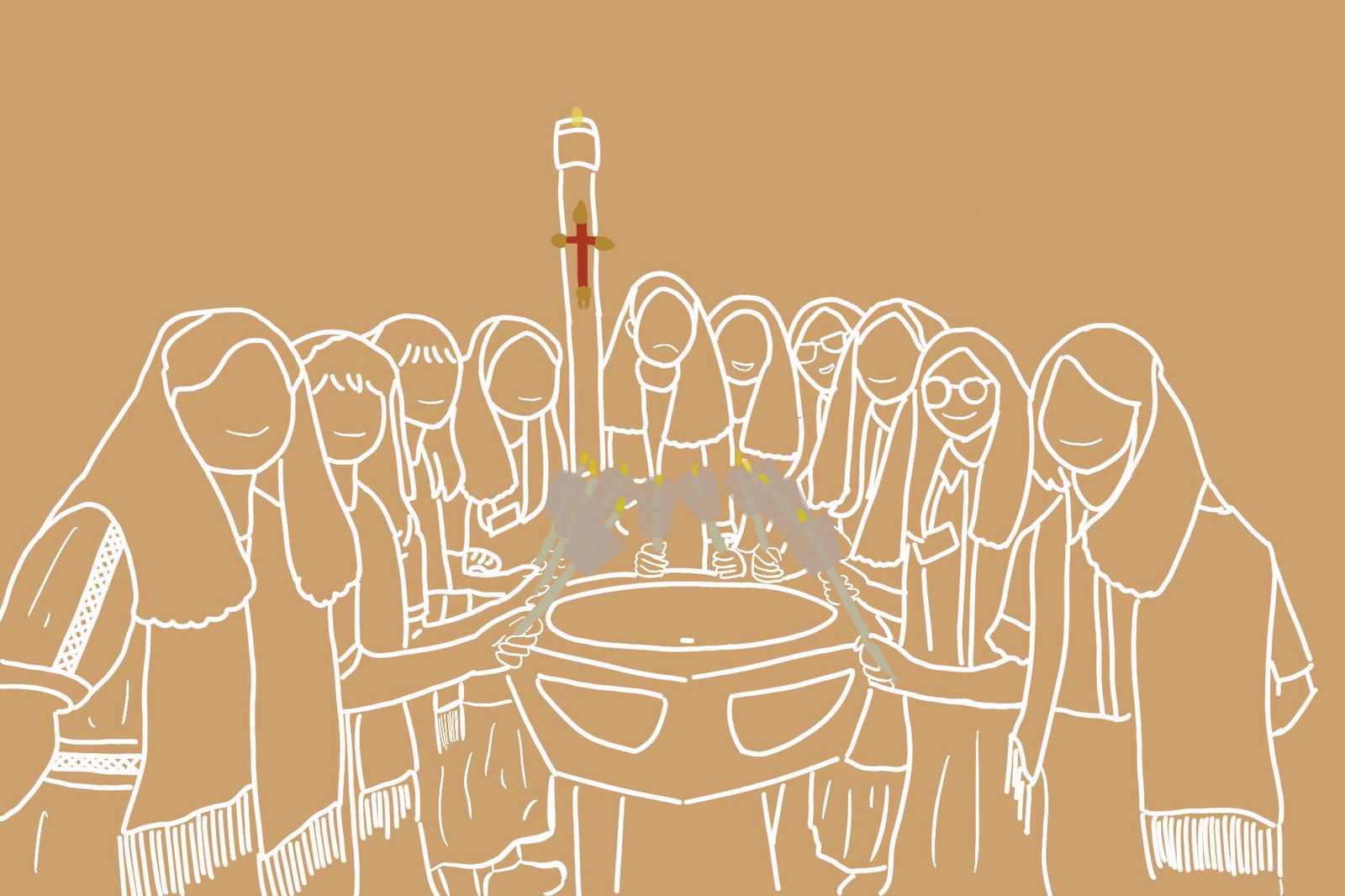 司鐸聖召見証
團聚喜樂
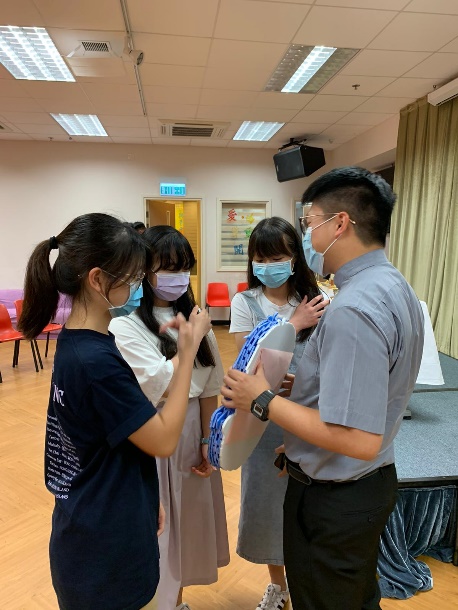 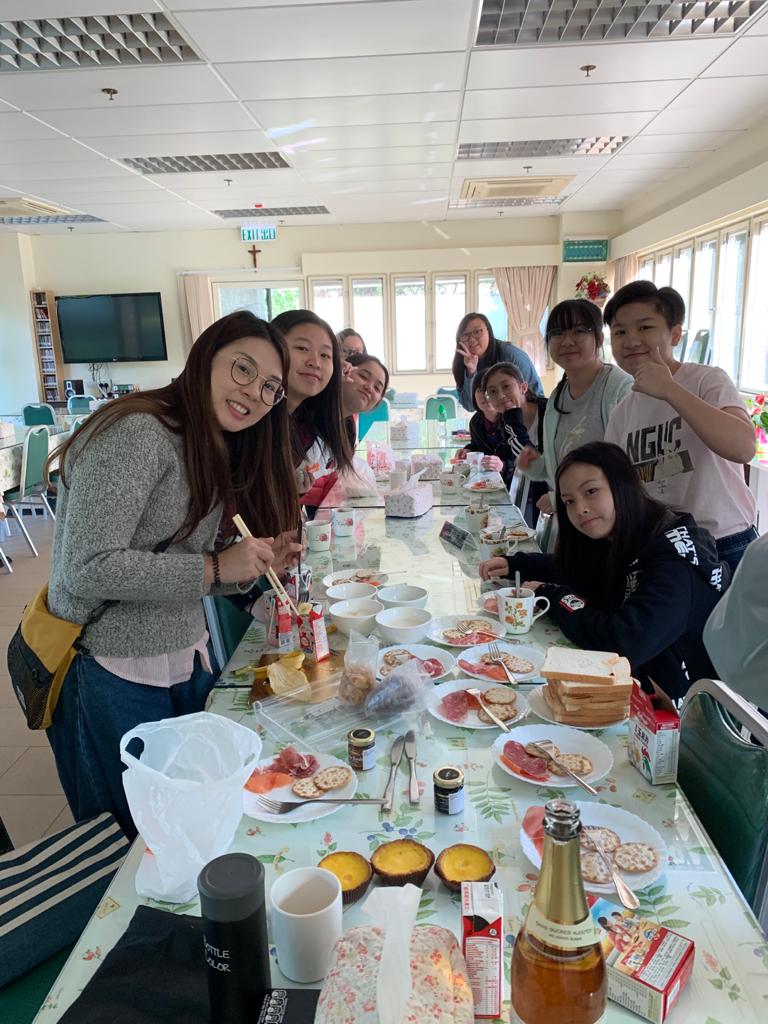 加入教會
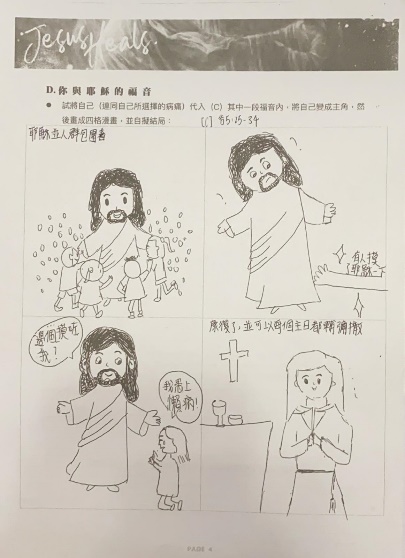 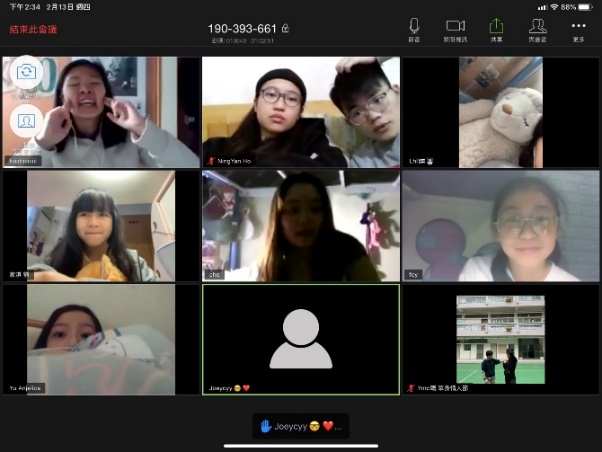 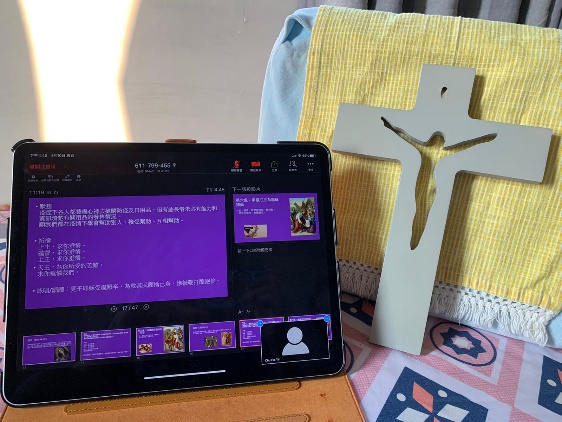 教理講授
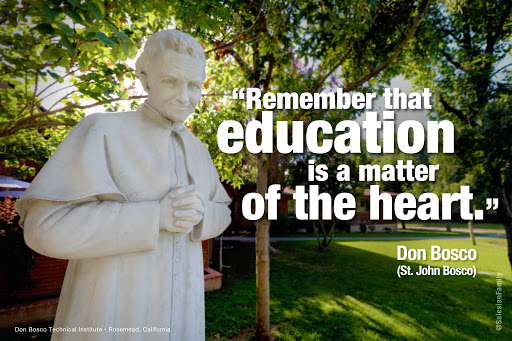 Reason
Religion
Loving Kindness
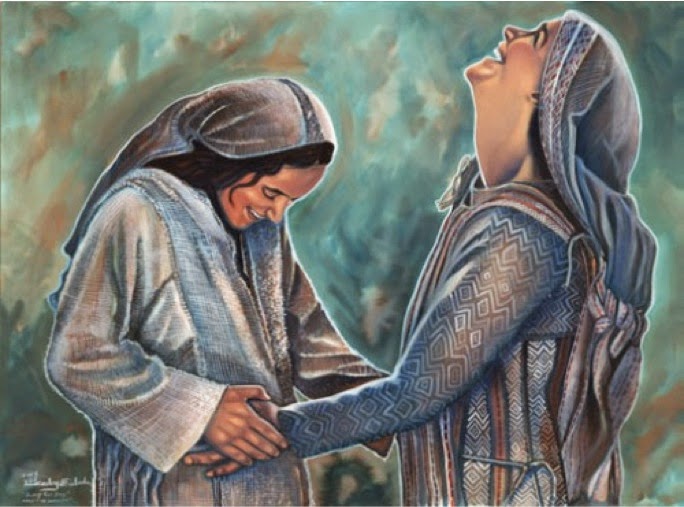 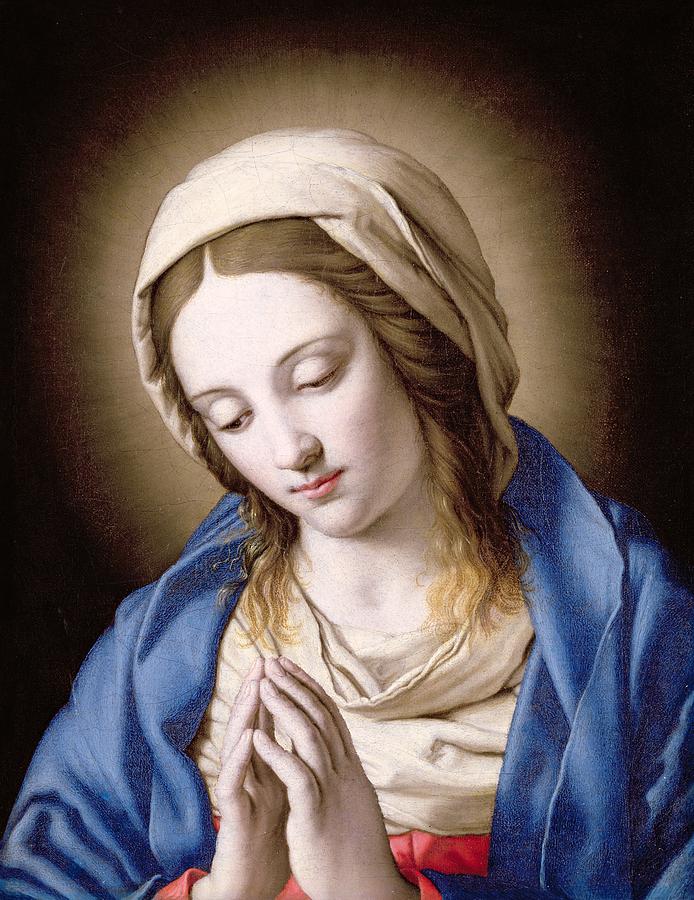